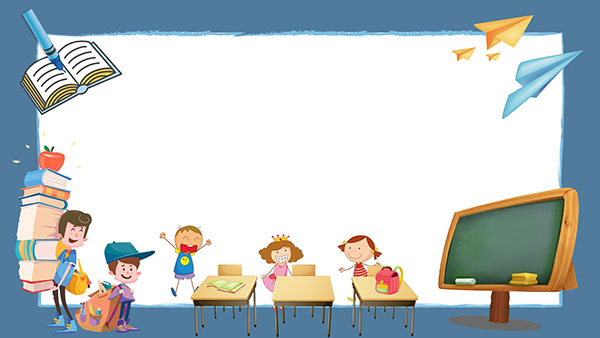 Bµi 6
SỐ 0
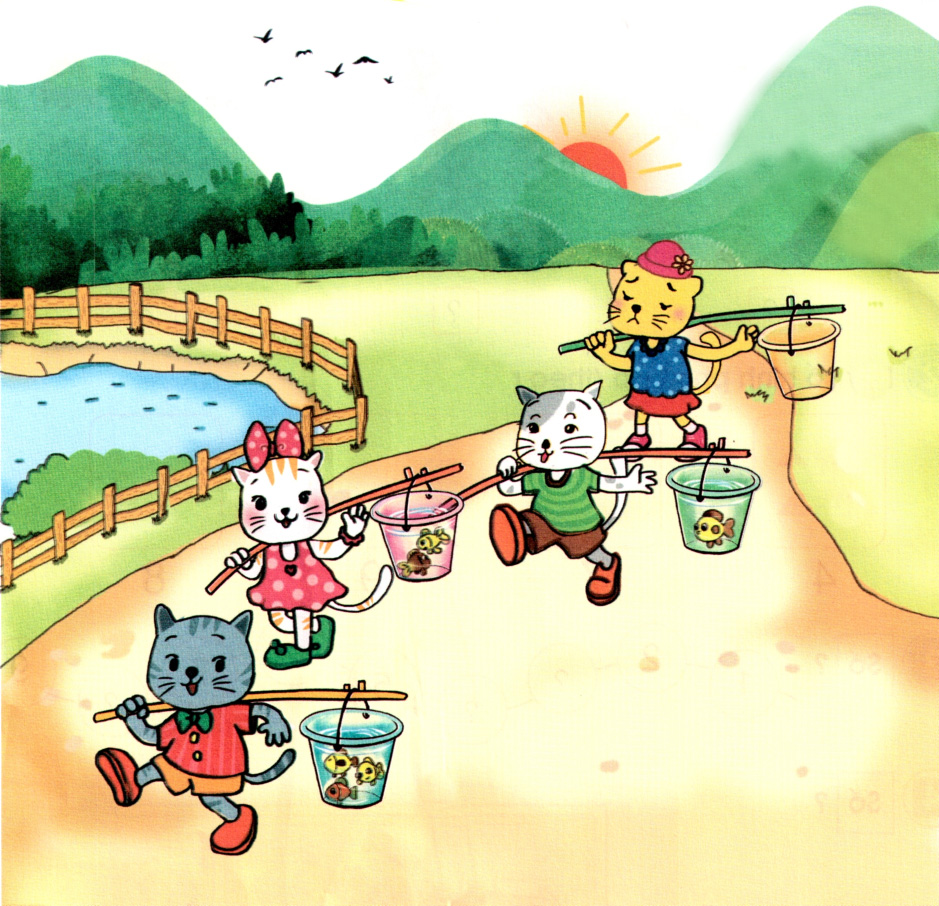 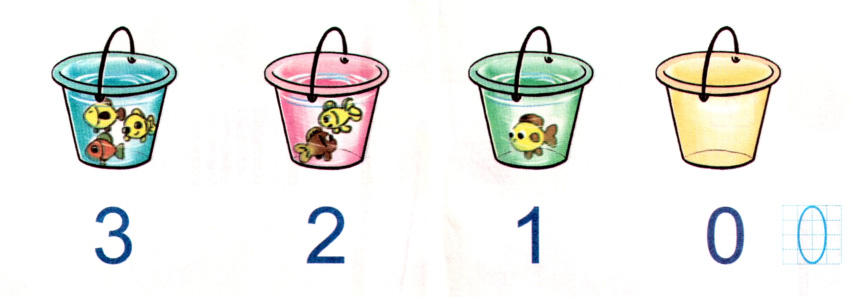 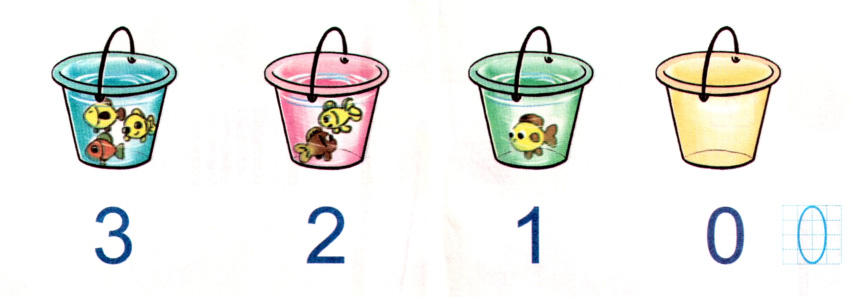 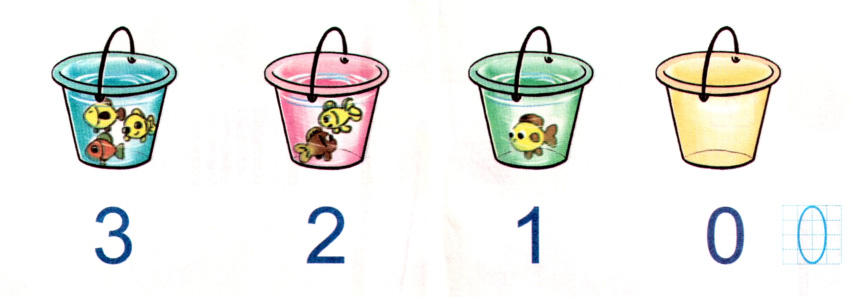 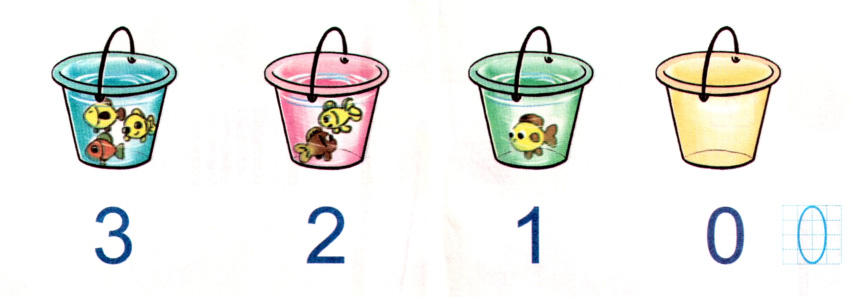 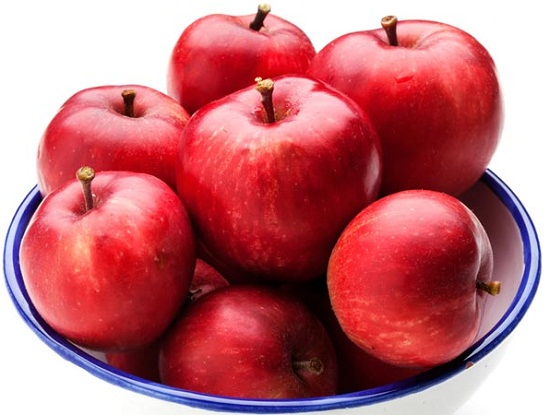 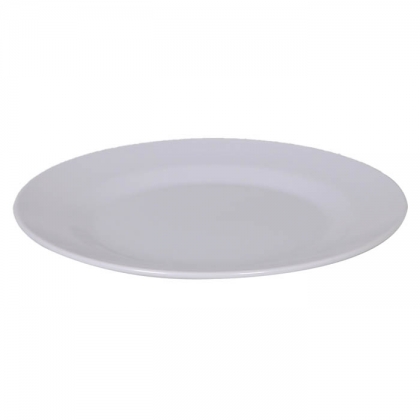 B
A
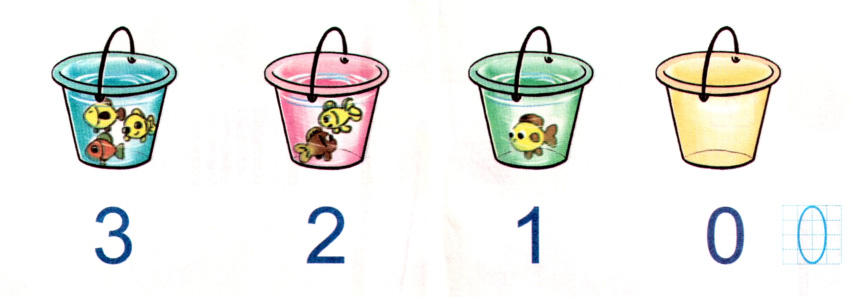 Bµi tËp 1: a) Mçi ræ cã mÊy con?
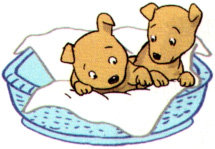 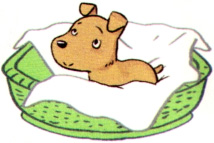 2
1
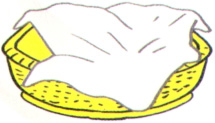 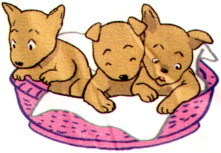 3
0
Bµi tËp 1: b) Mçi ræ cã chiÕc bót?
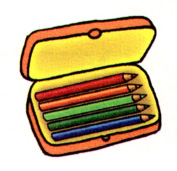 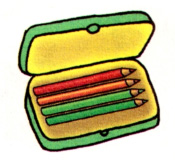 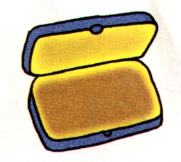 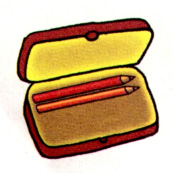 5
4
0
2
Bµi tËp 2: Sè
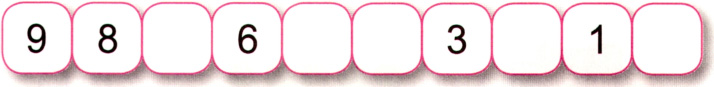 4
7
5
2
0
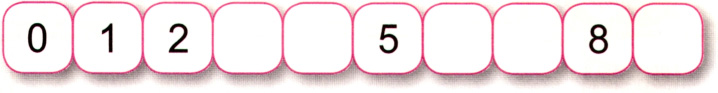 3
4
6
7
9
Bµi tËp 3: T×m sè 0 trªn mçi ®å vËt sau:
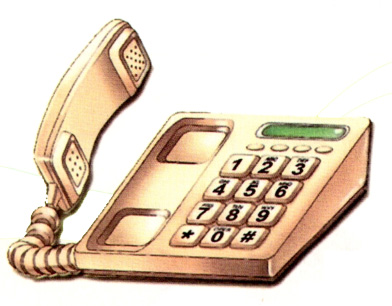 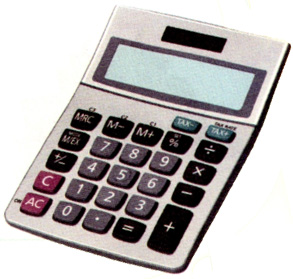 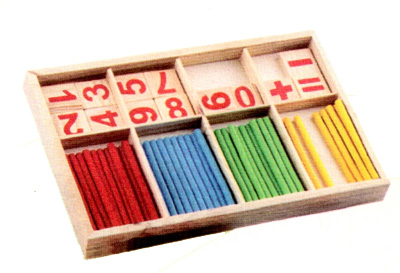